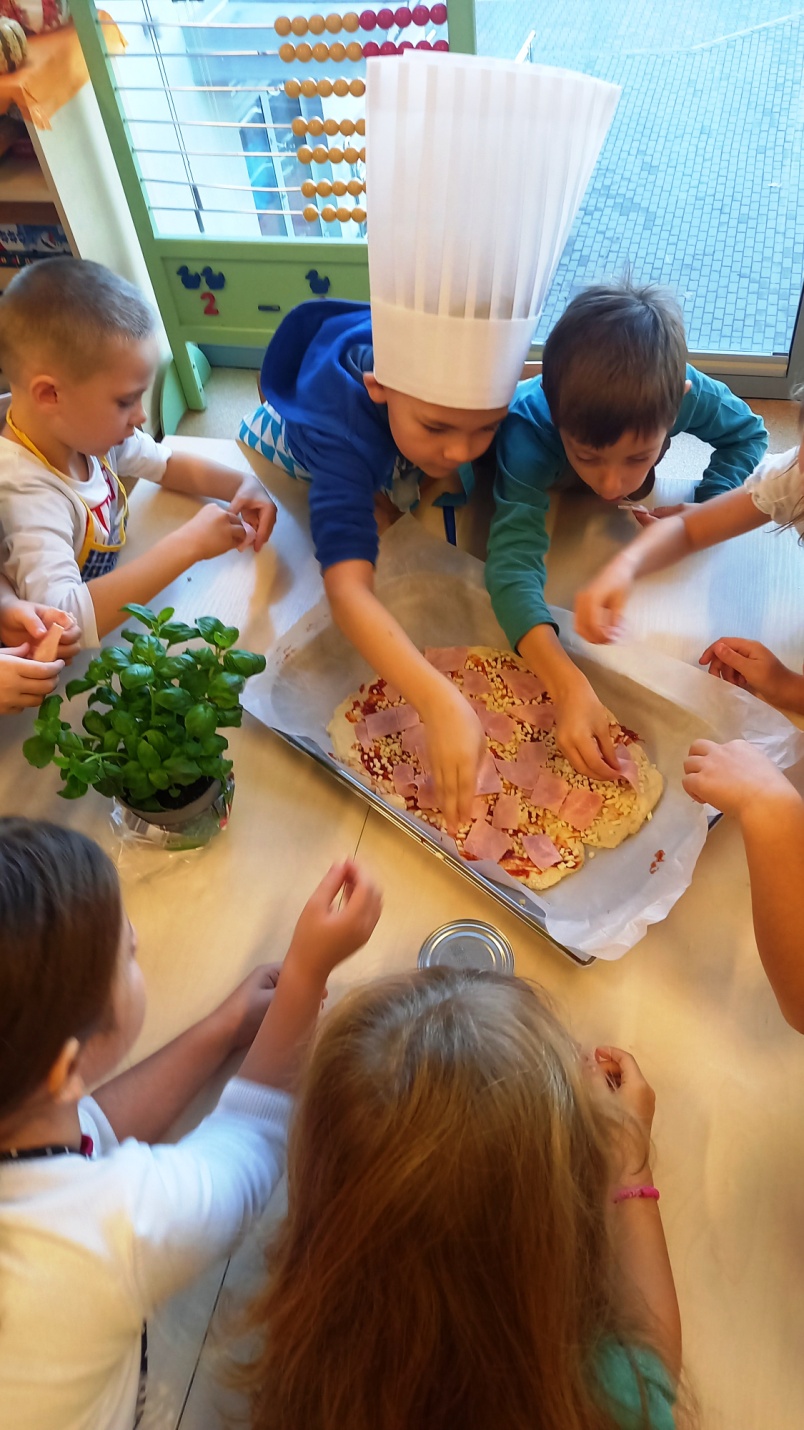 Innowacjapedagogiczna6 latek poznaje światWłochy w 0aKamila Pasternak - Opalko
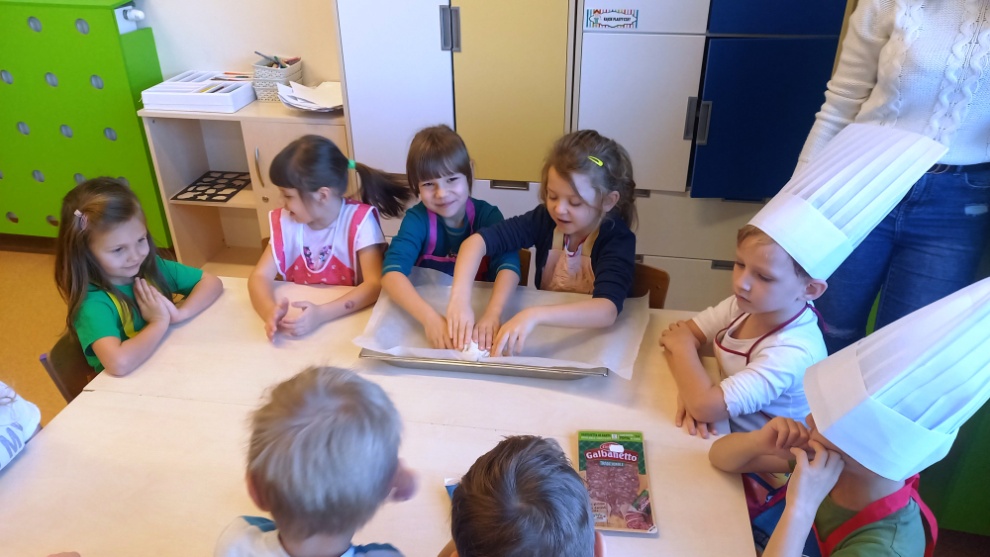 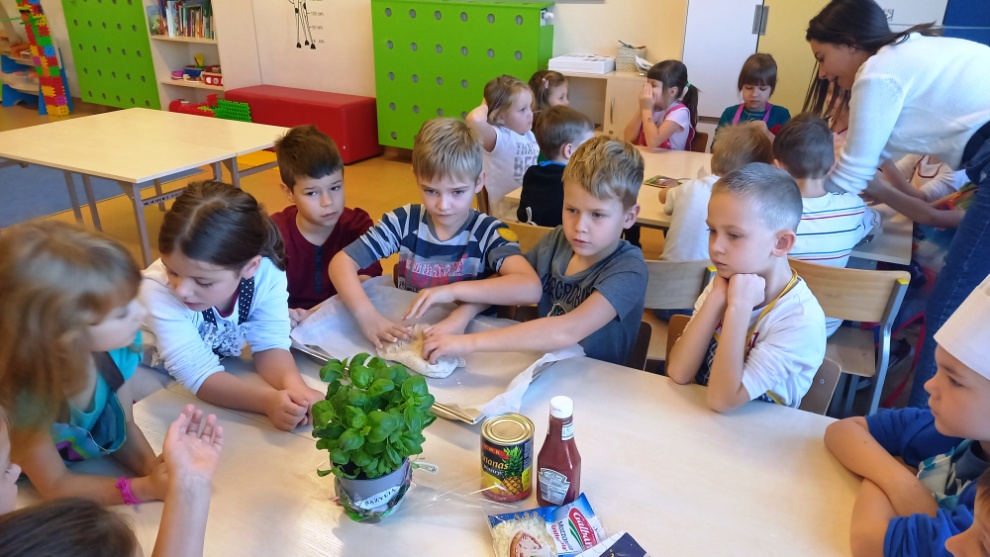 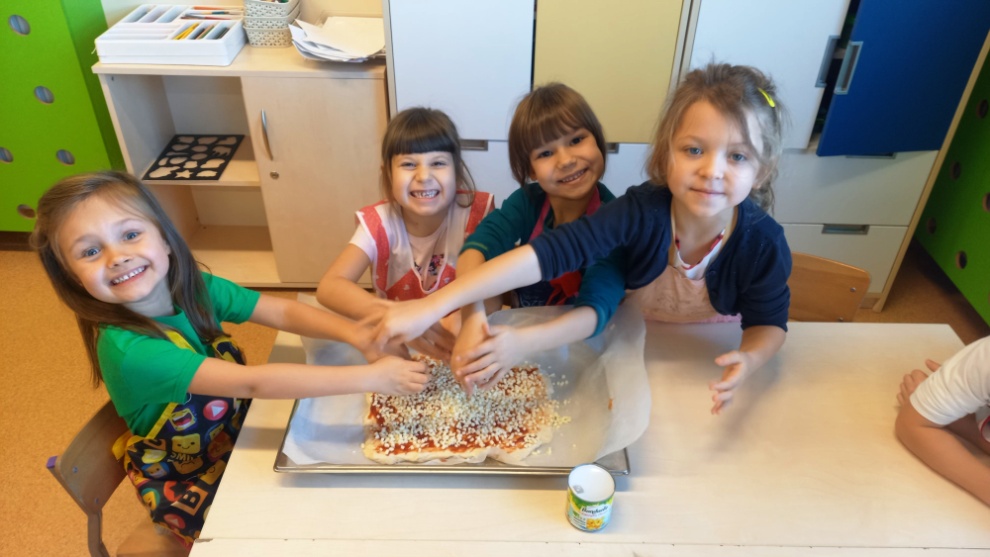 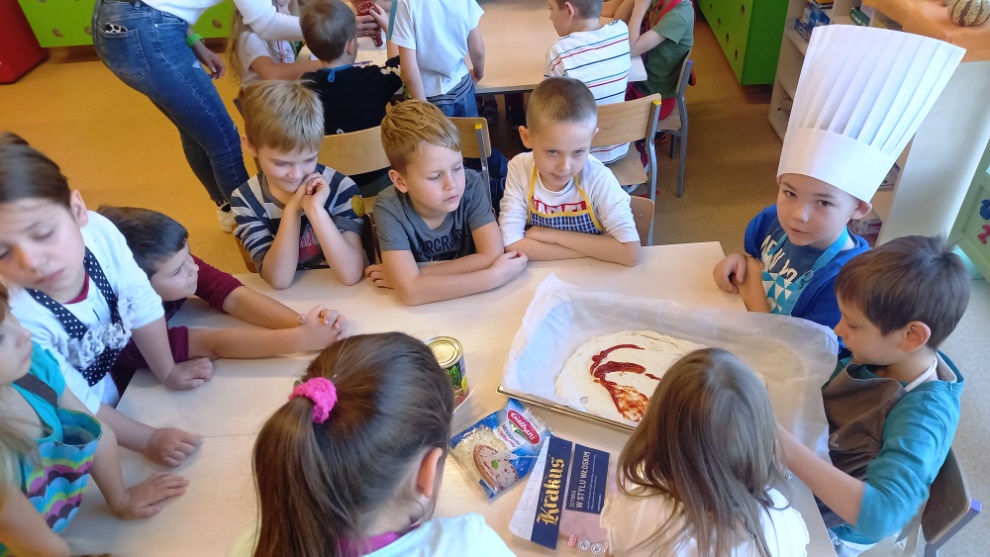 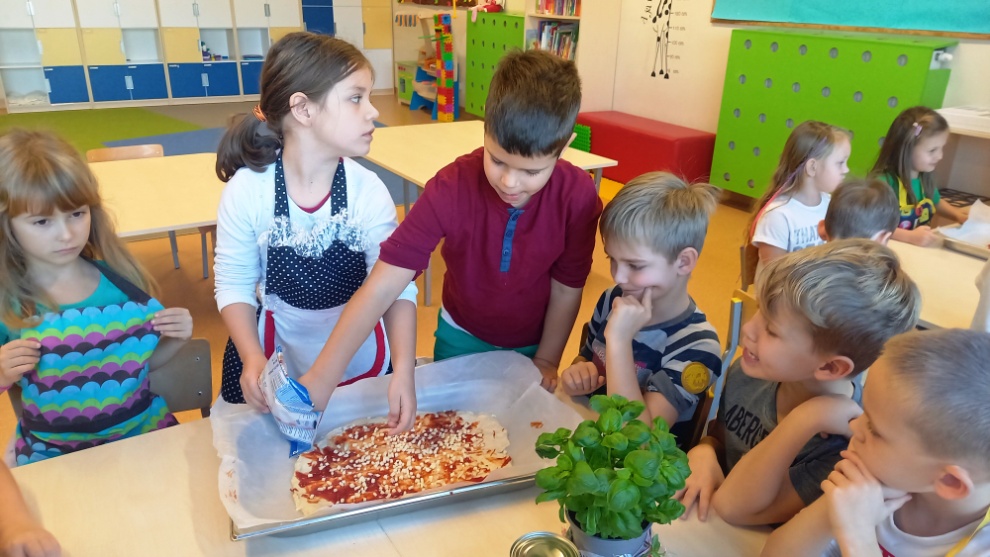 Dzieci samodzielnie wykonują pizzę.
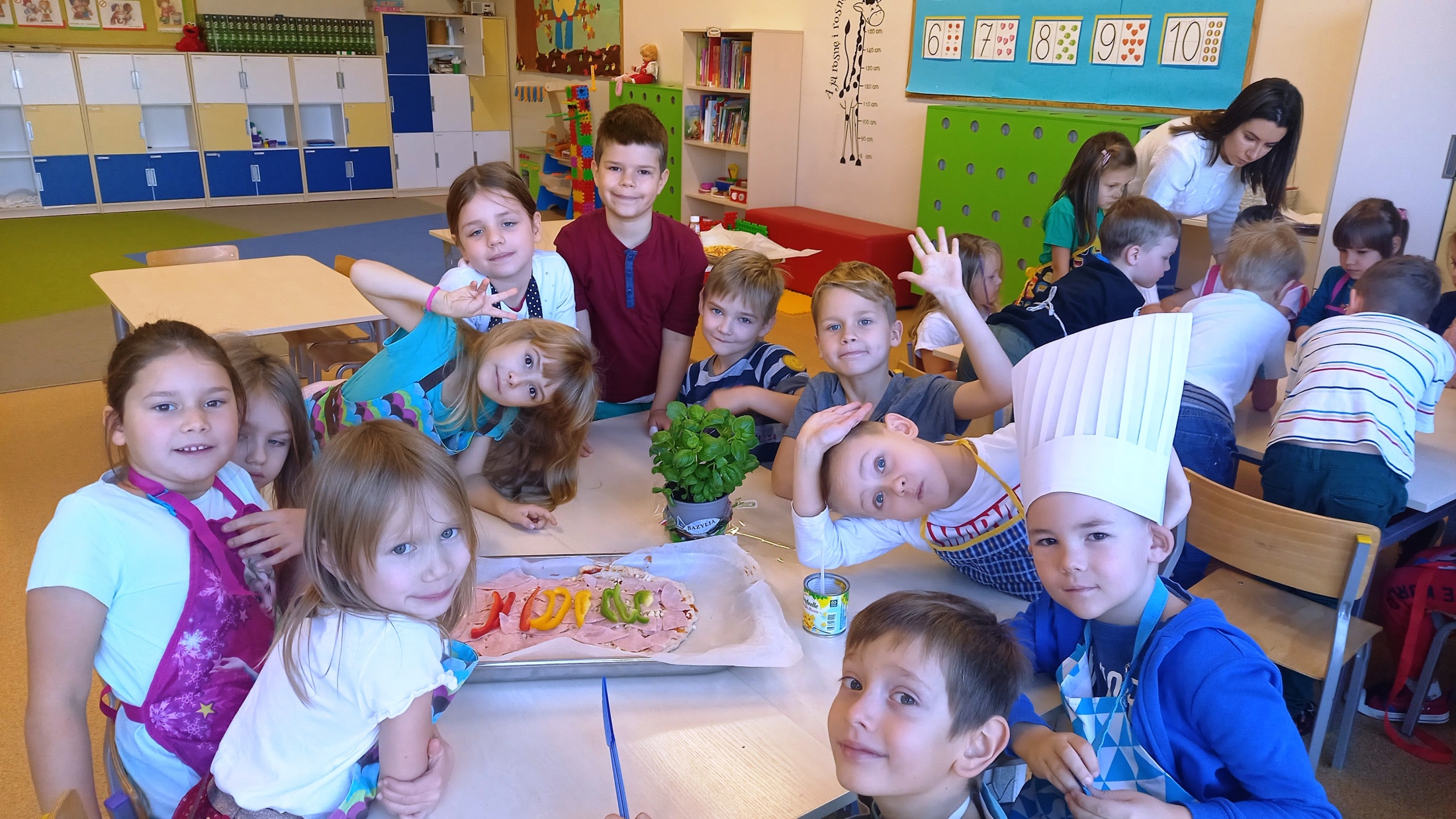 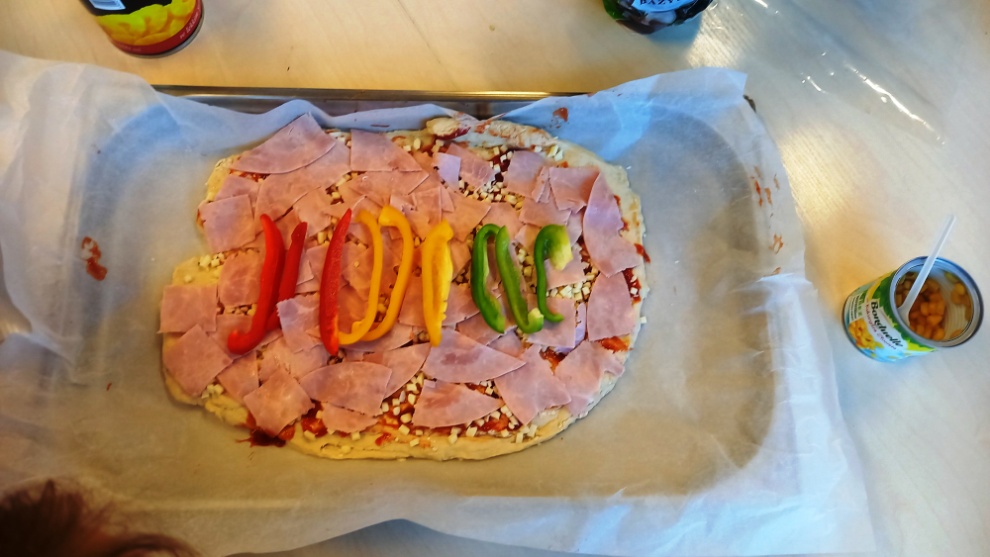 Dzieci wykonały pizzę z szynką.
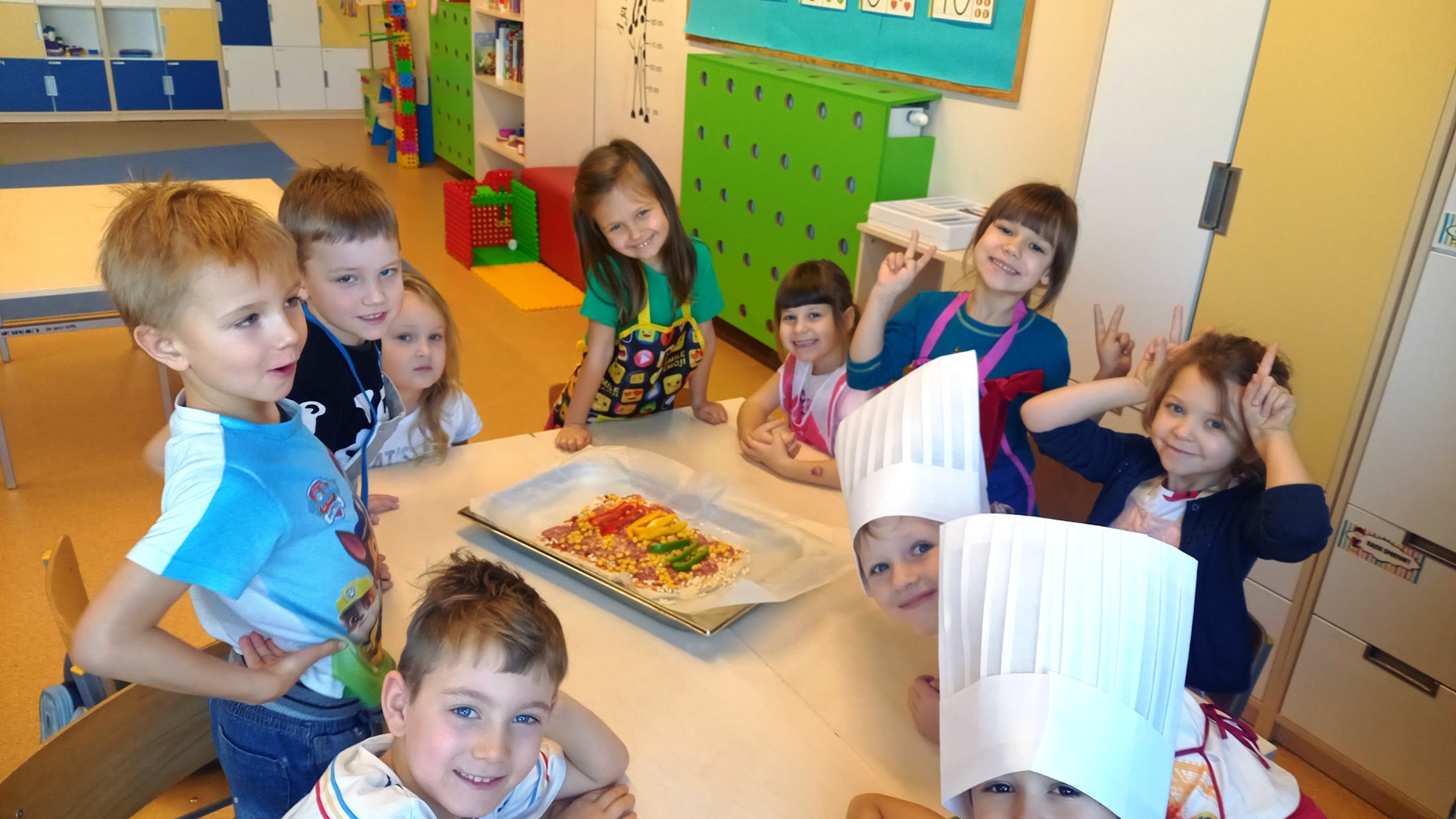 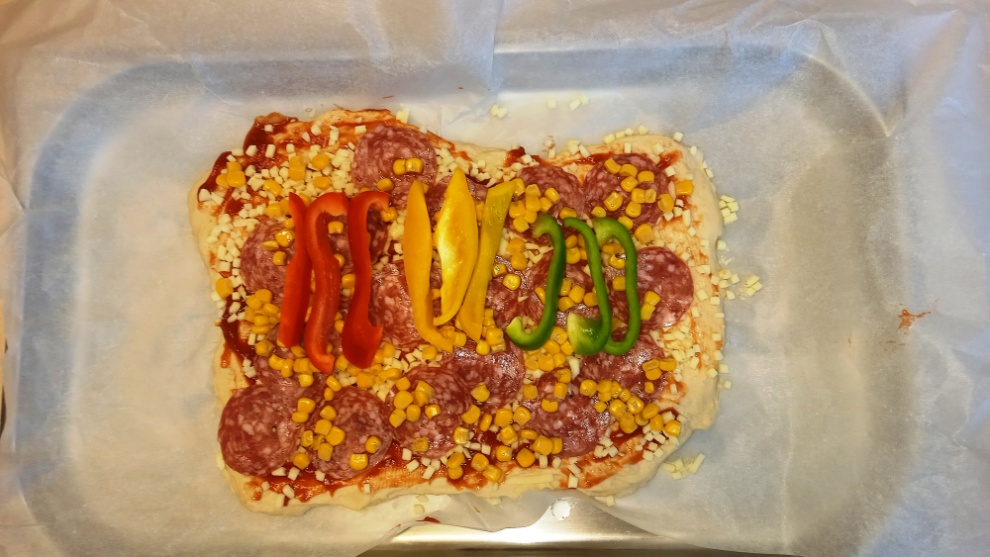 Dzieci wykonały pizzę z salami.
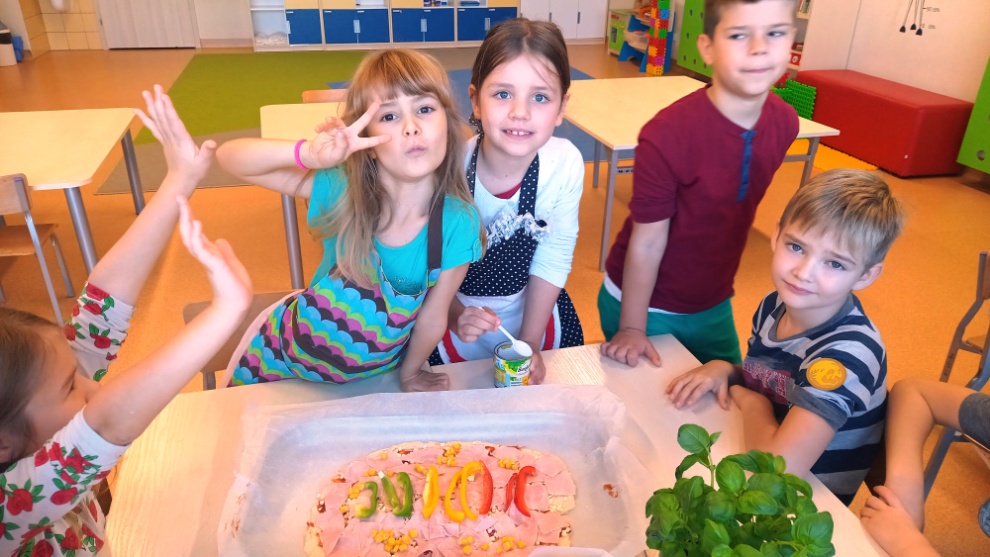 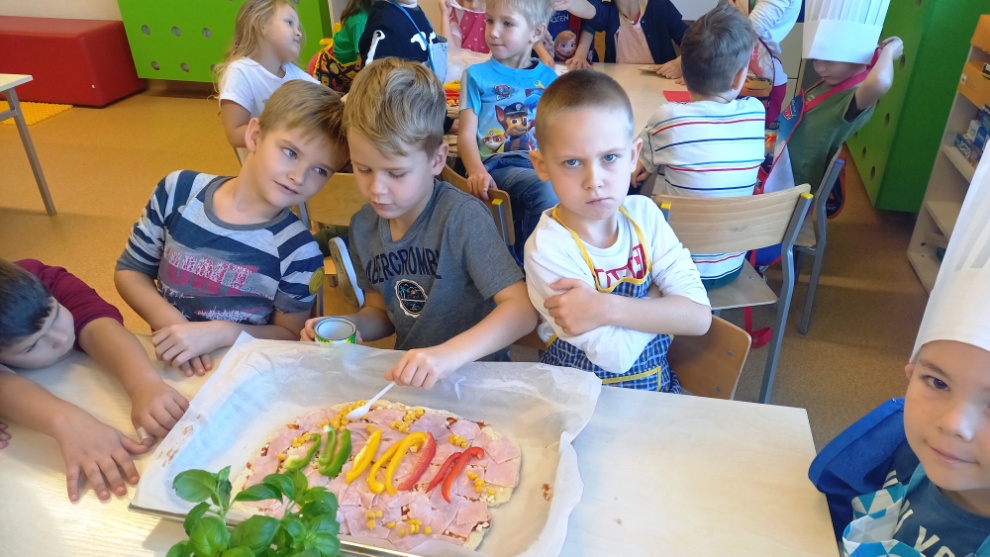 Pizza gotowa do włożenia do pieca.Dzieci układają wyraz Włochy i oznaczają w nim samogłoski i spółgłoski.
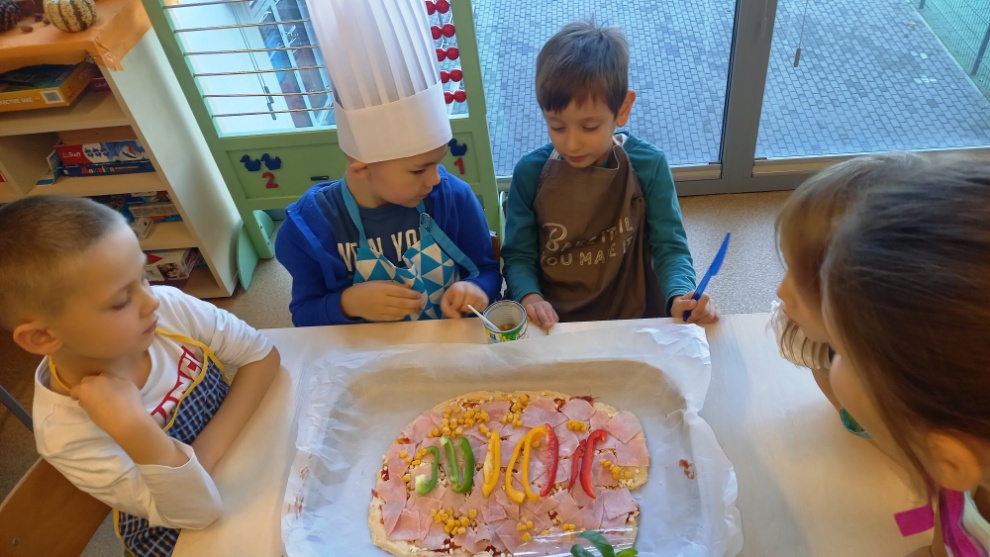 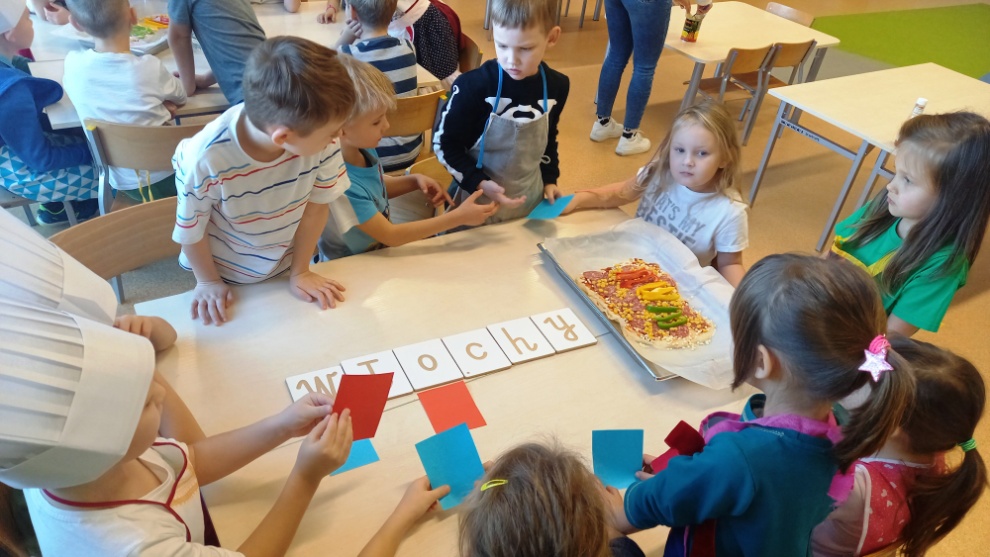 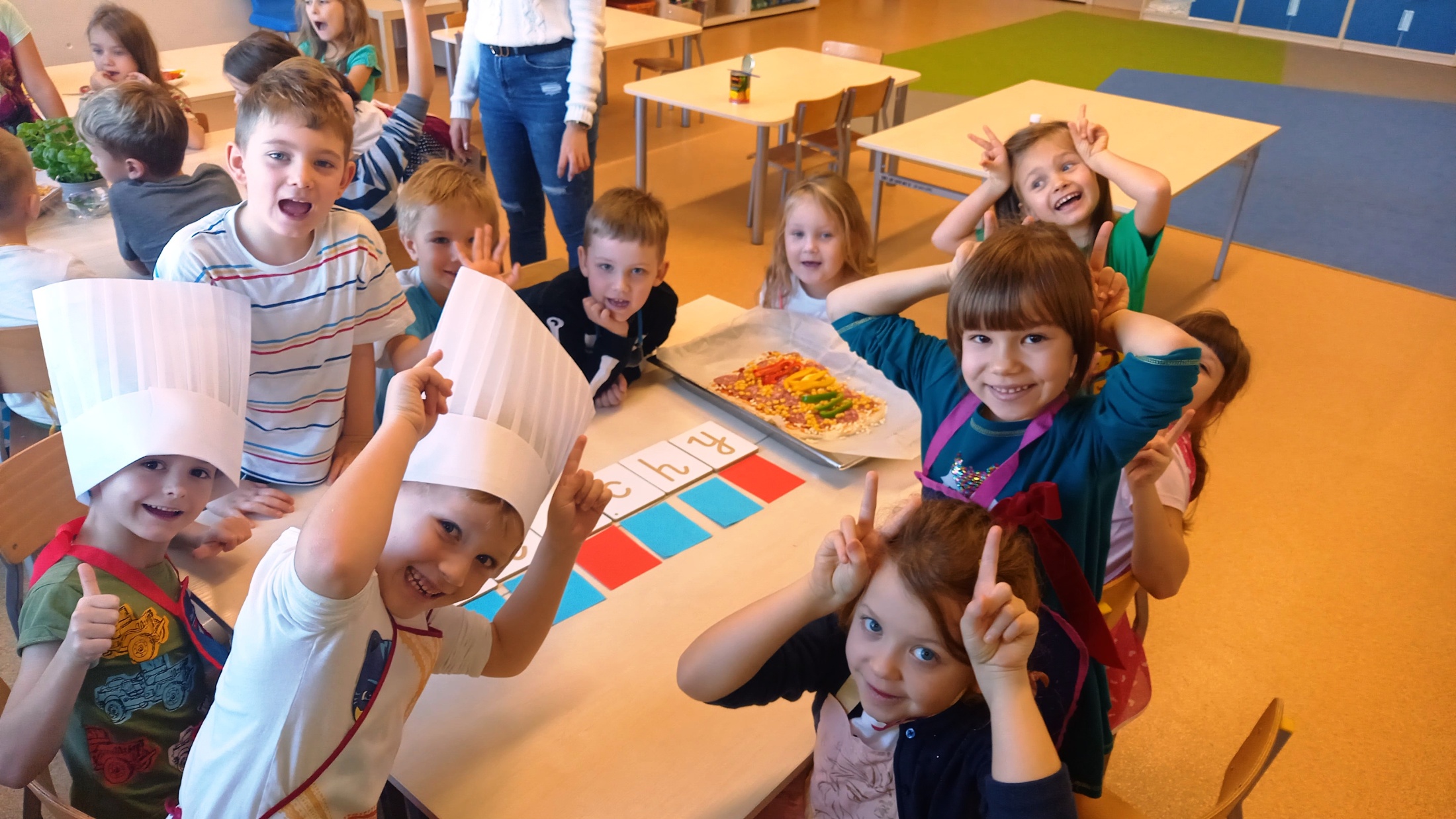 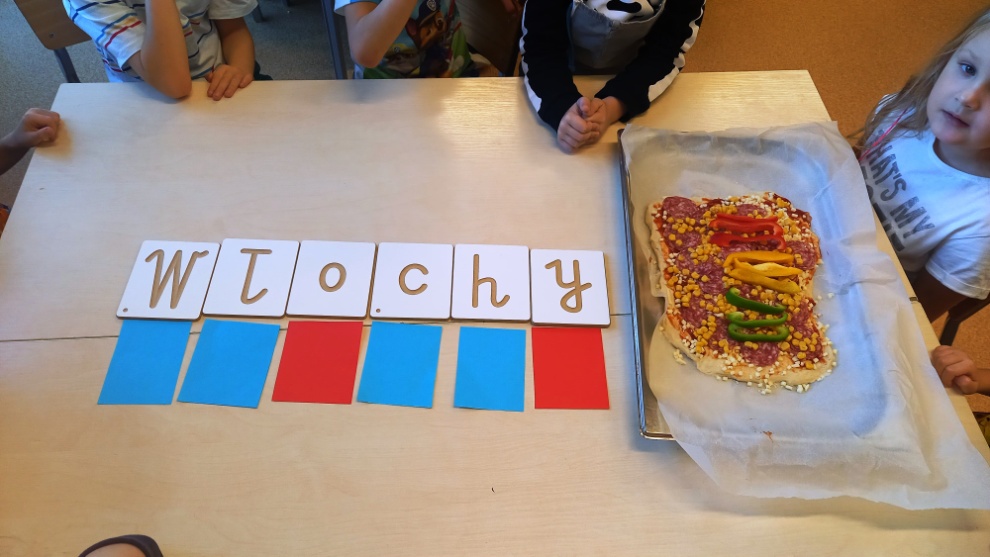 Dzieci ułożyły wyraz Włochy.
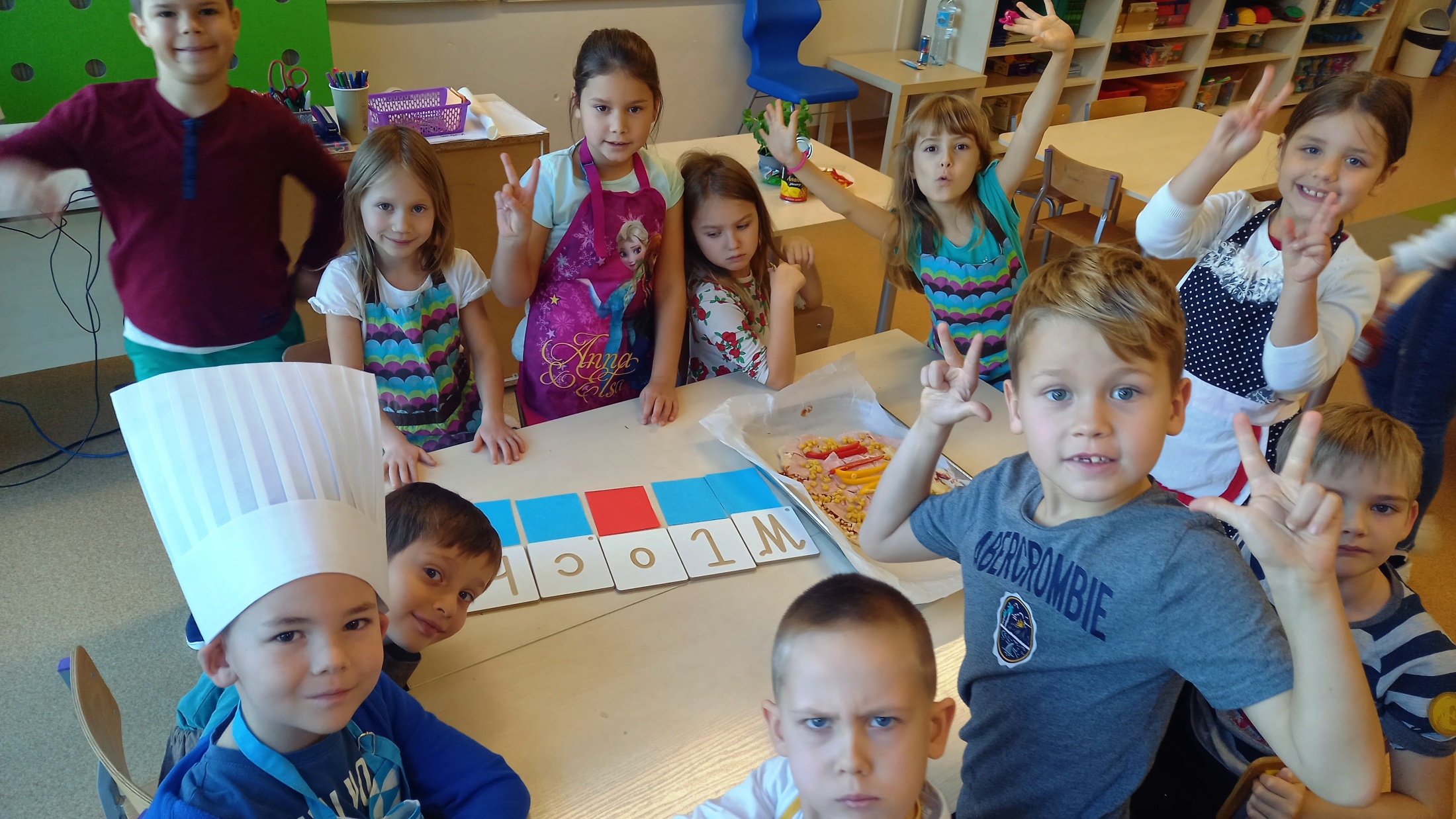 Dzieci ułożyły wyraz Włochy.
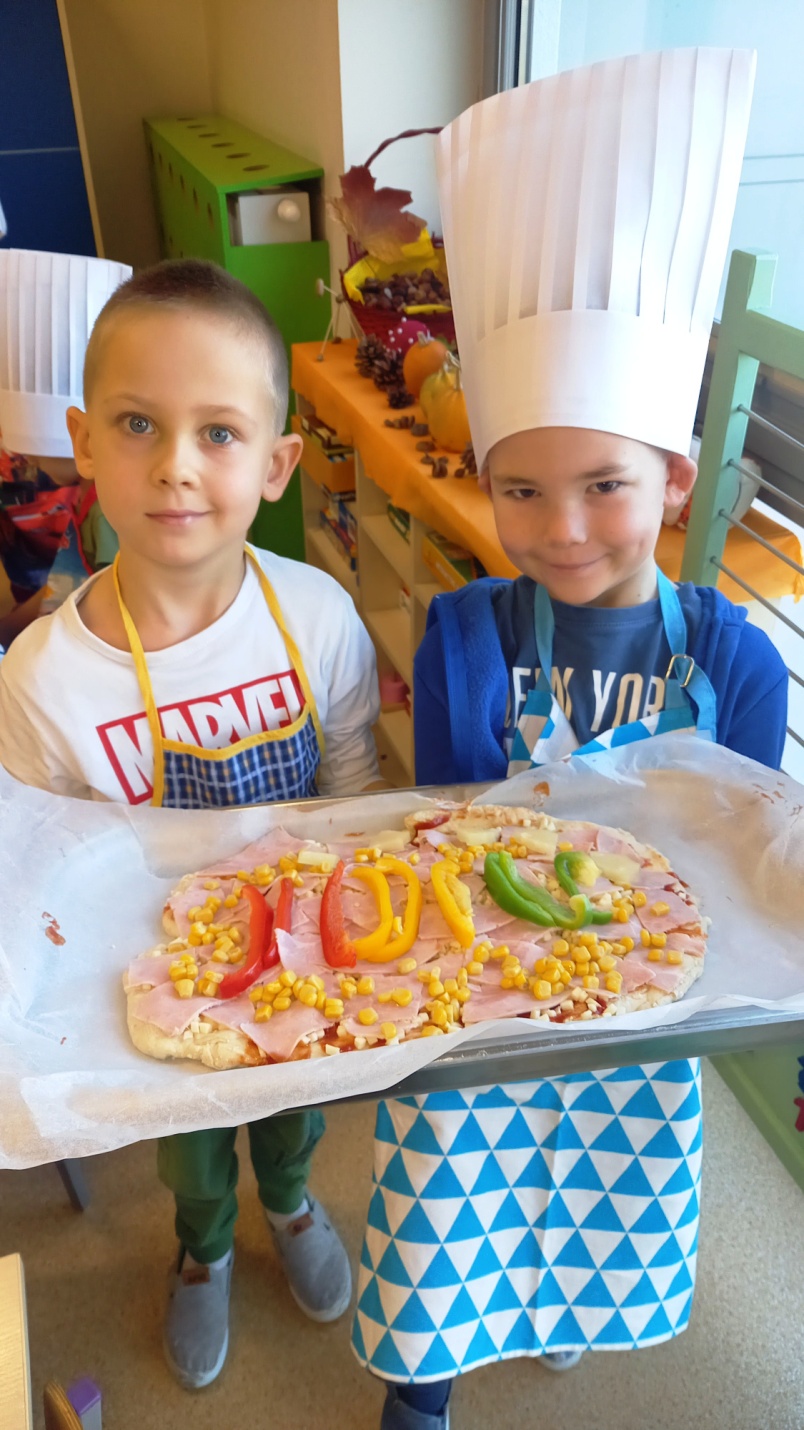 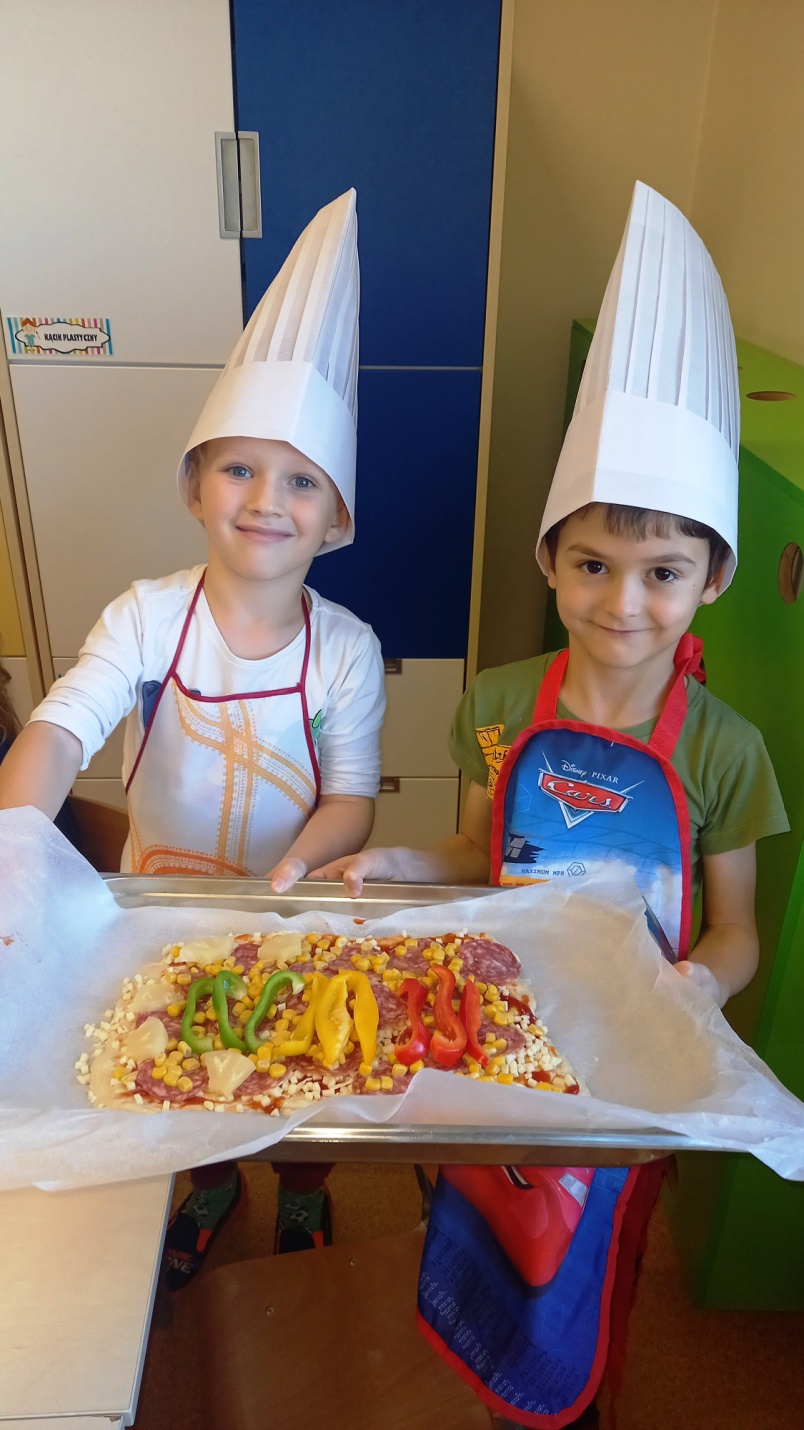 Dzieci przygotowały pizzę, czas aby zaczęła się piec.
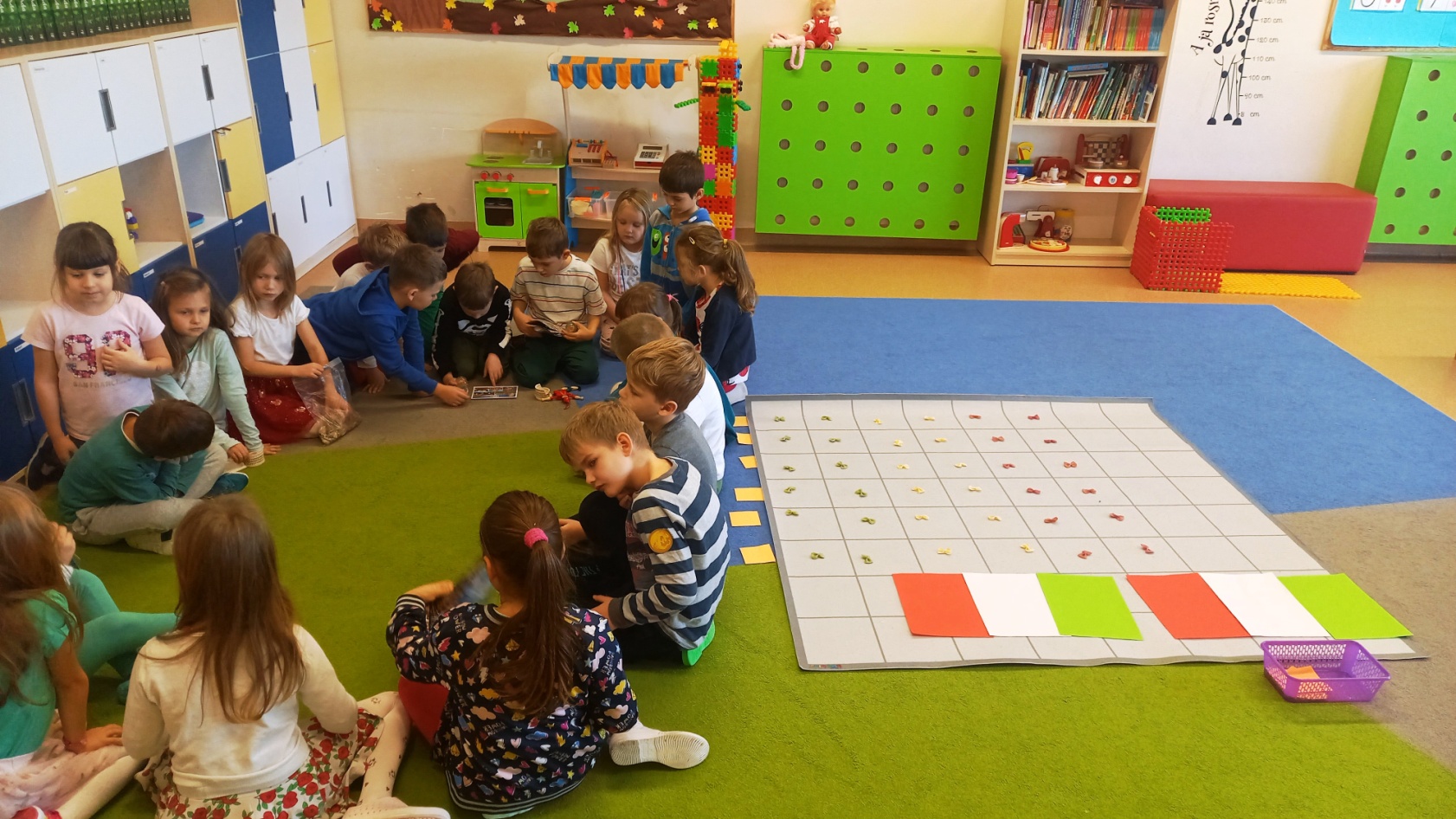 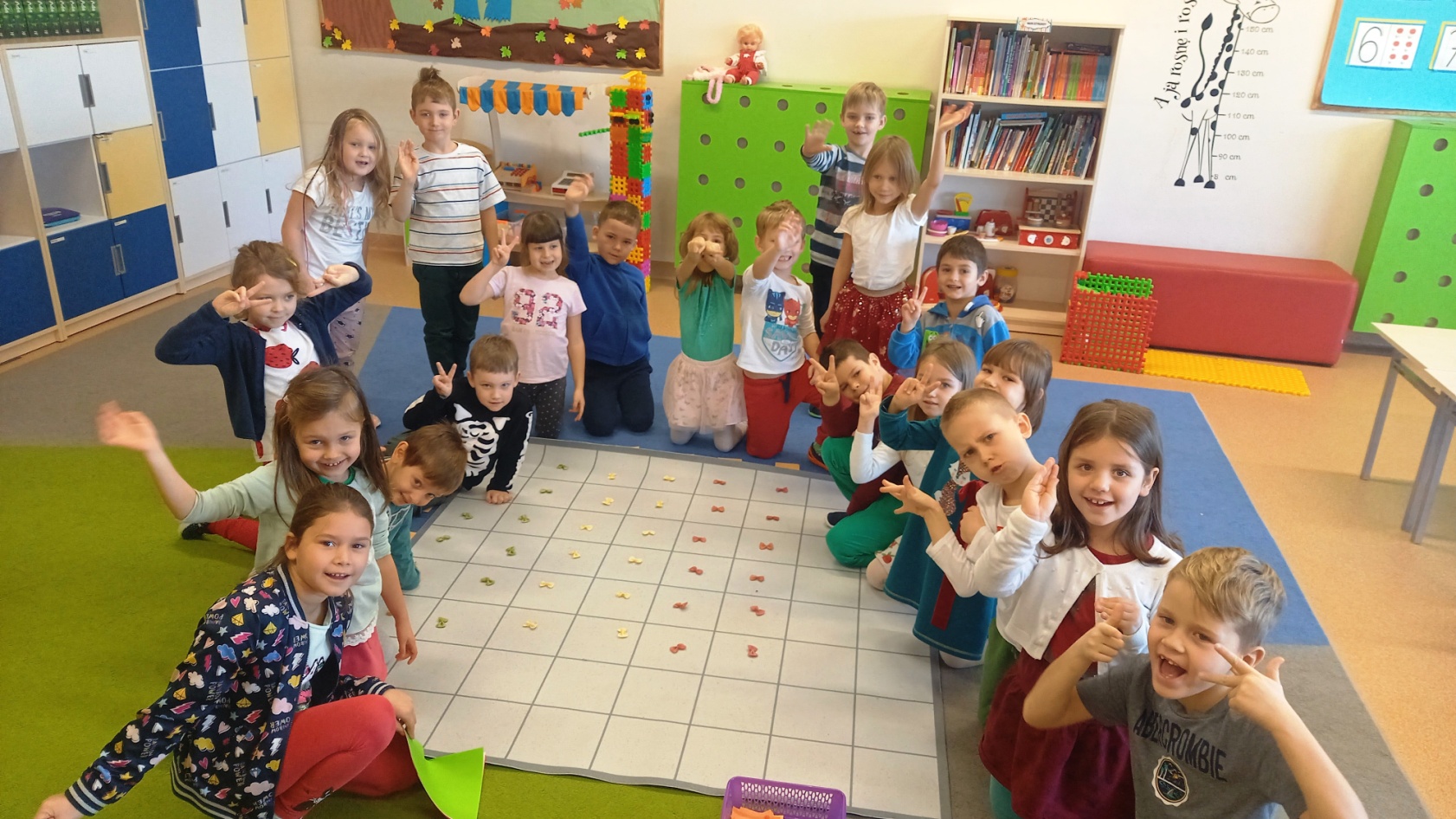 Dzieci bawią się w kodowanie na dywanie.Układają flagę z makaronu.
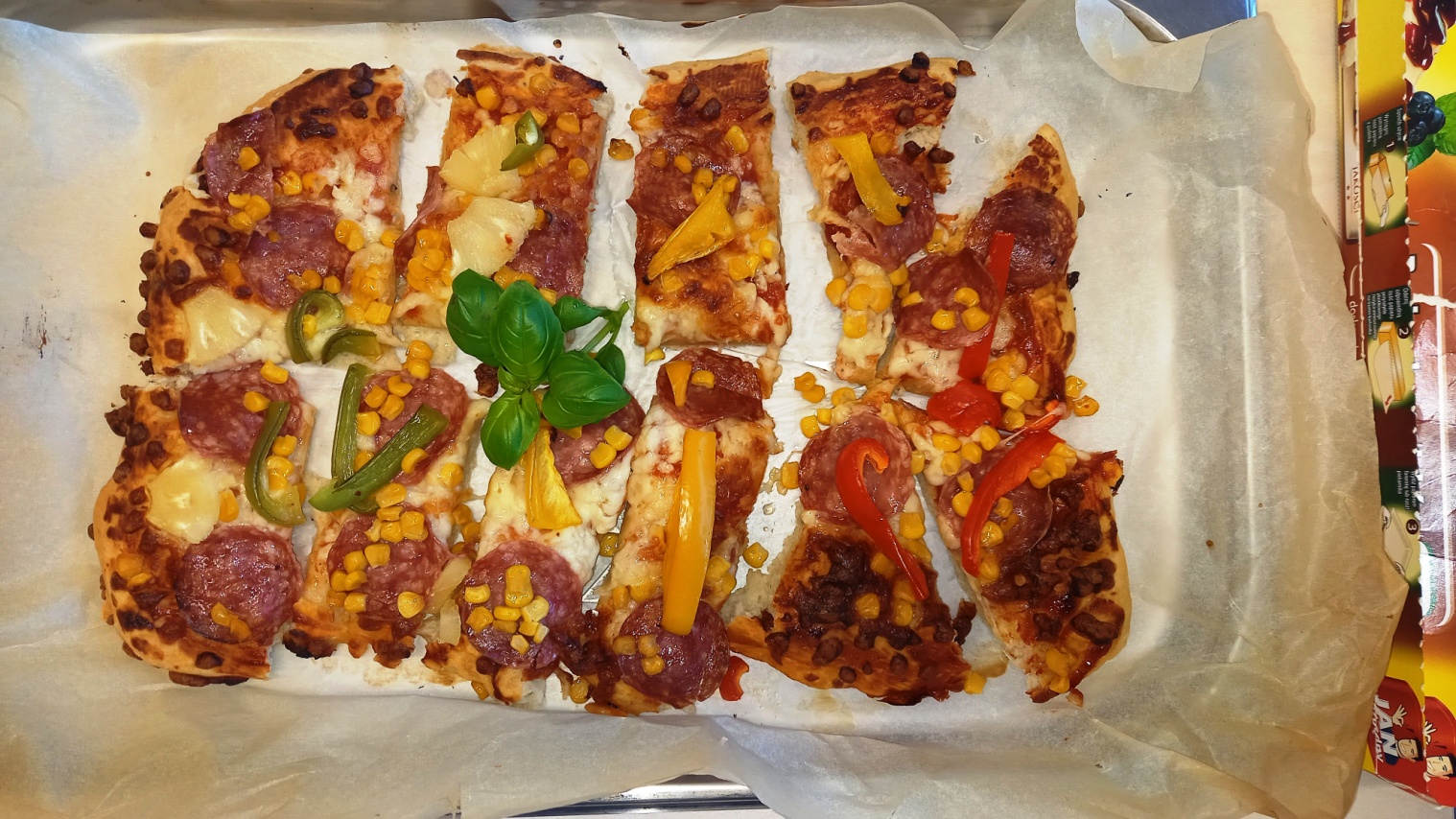 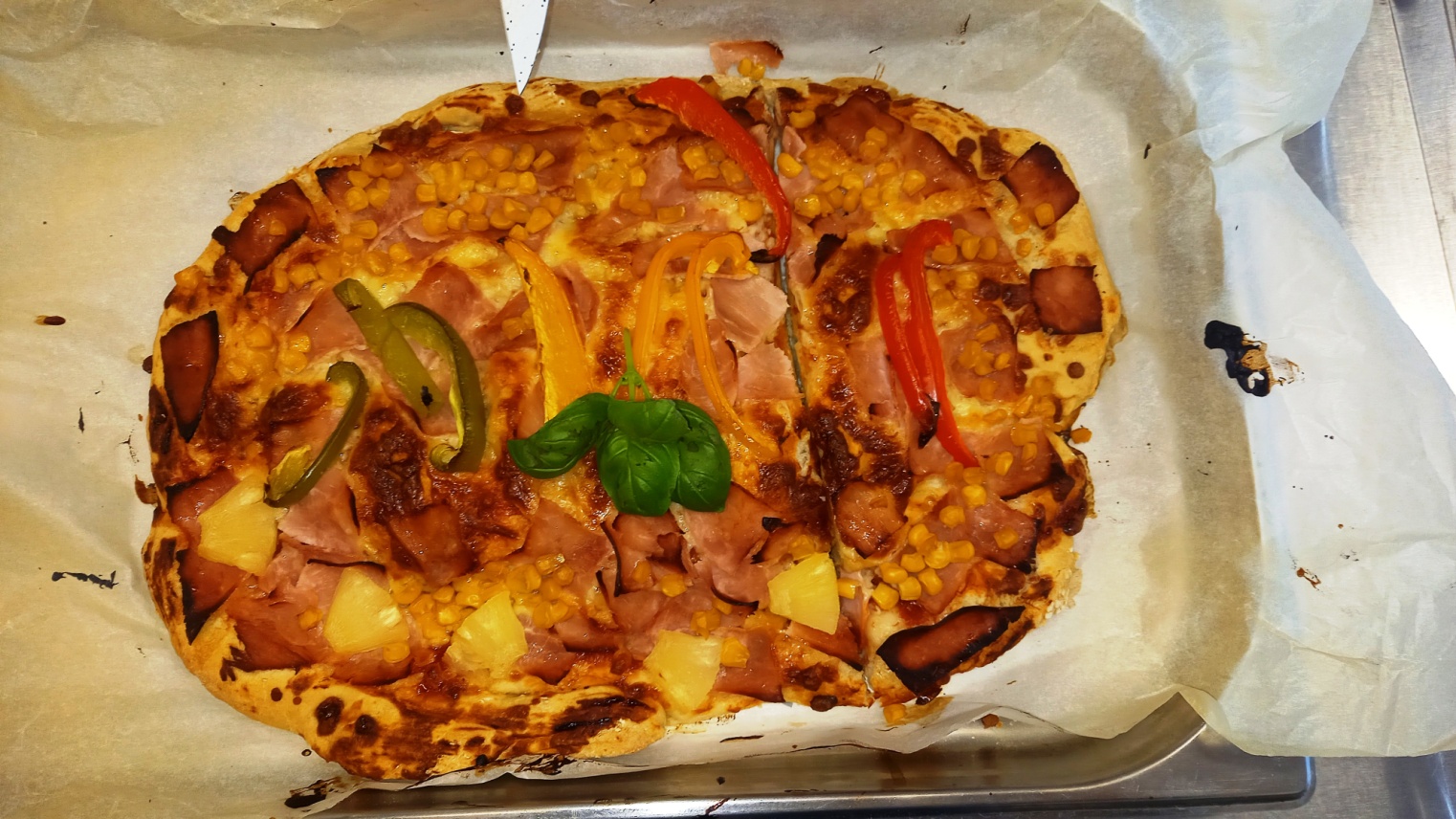 Nasza pizza jest gotowa.
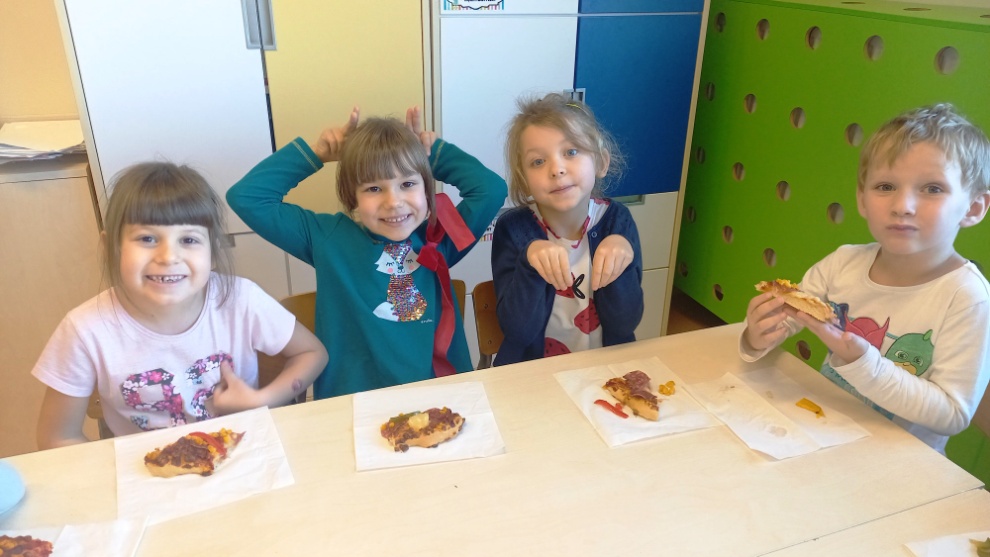 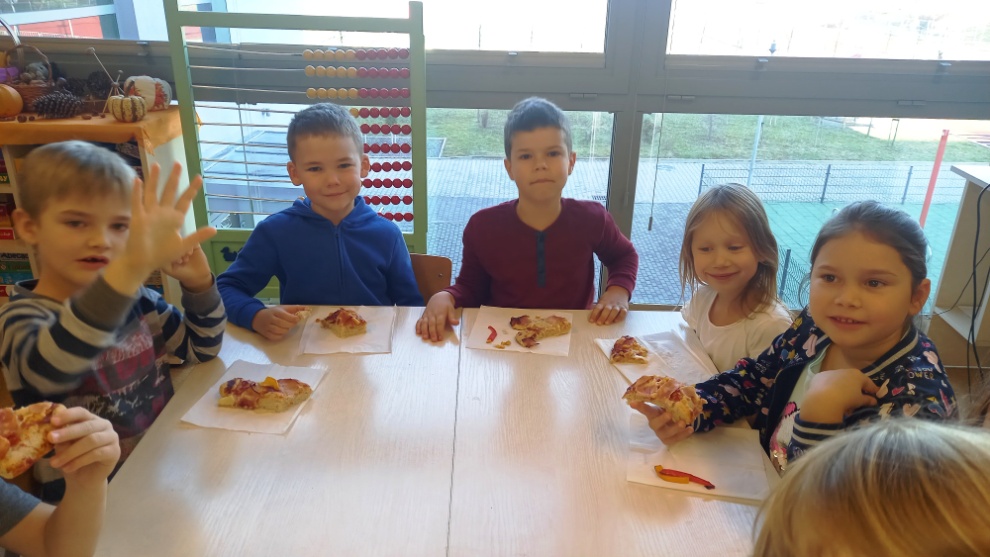 Dzieci próbują swojej pizzy. Jest pyszna 
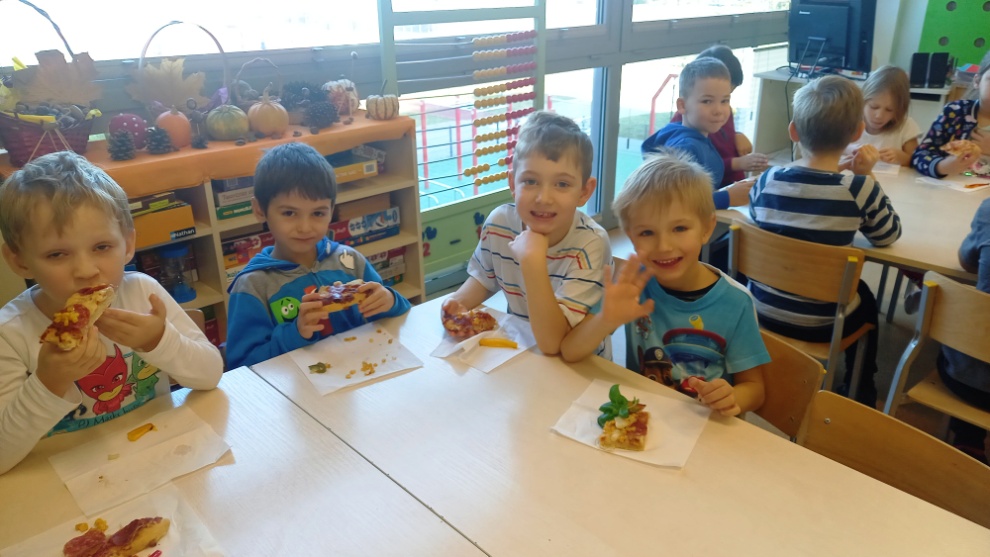 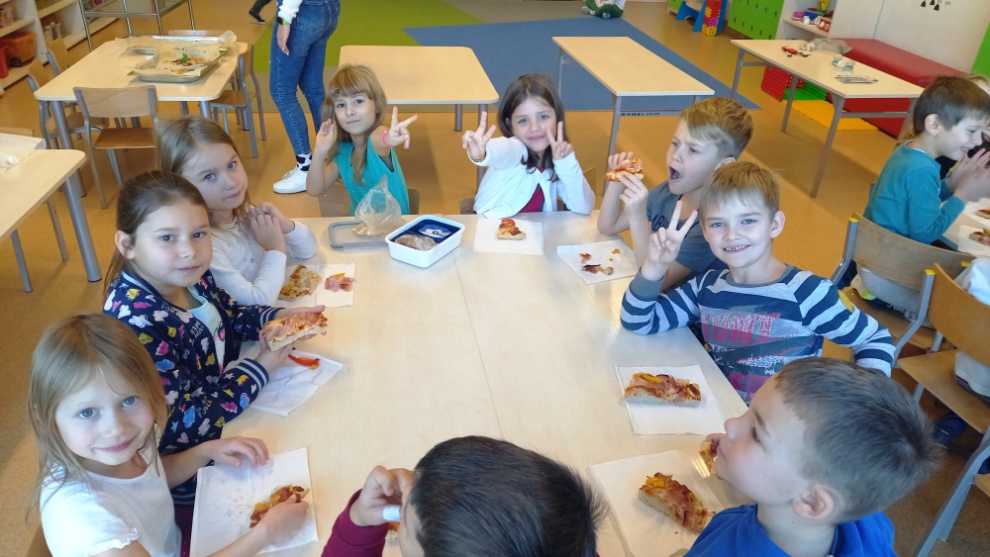 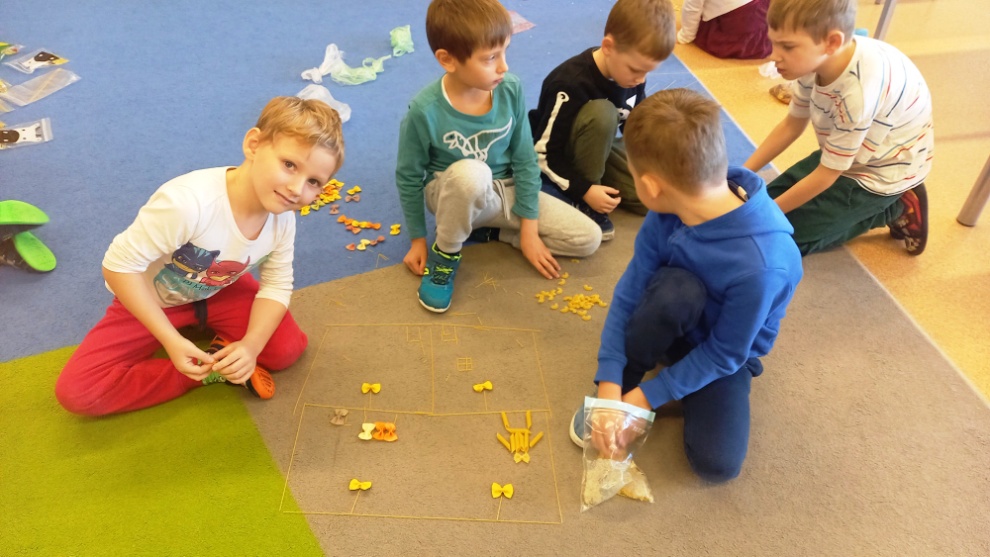 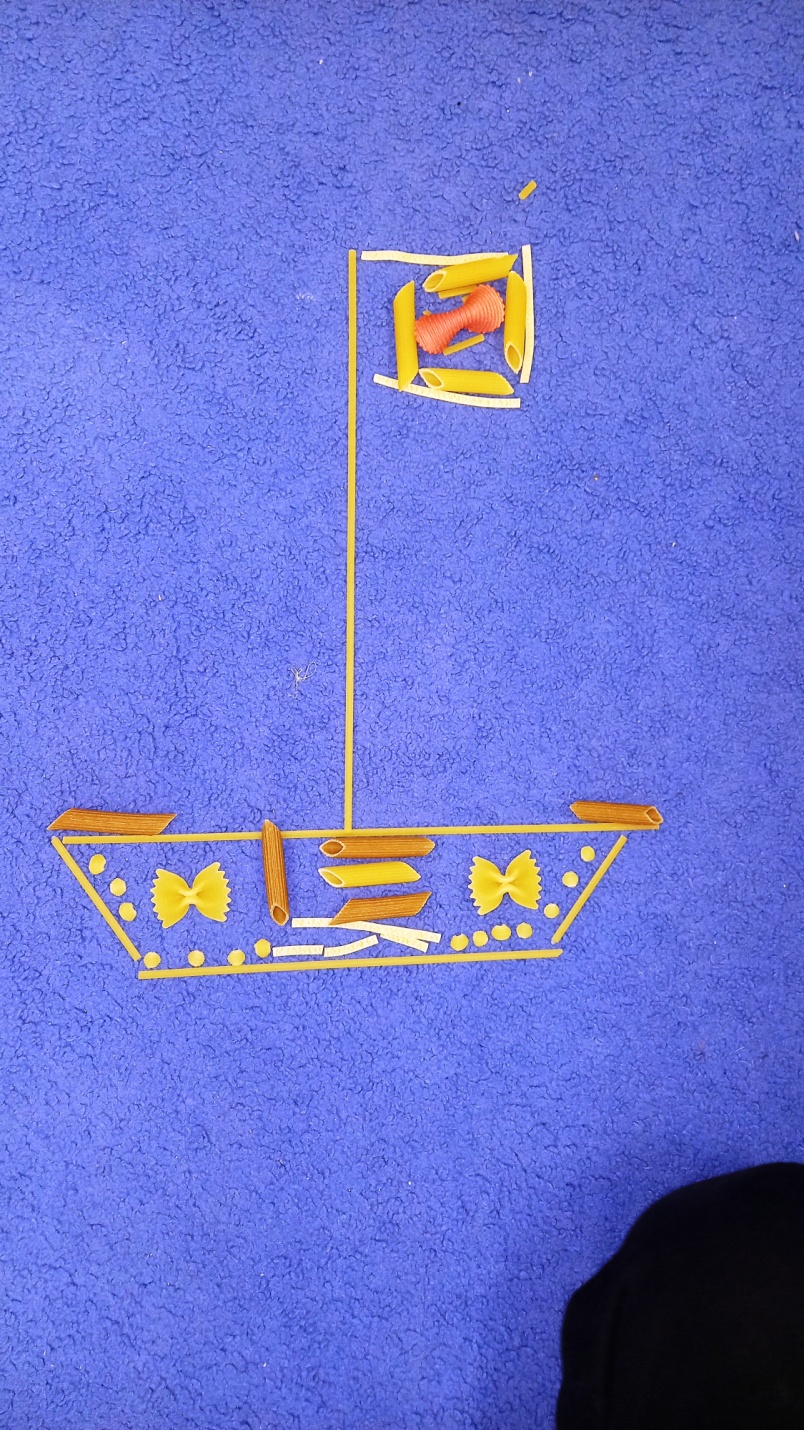 Dzieci bawią się makaronem, układają różne wzory i figury.
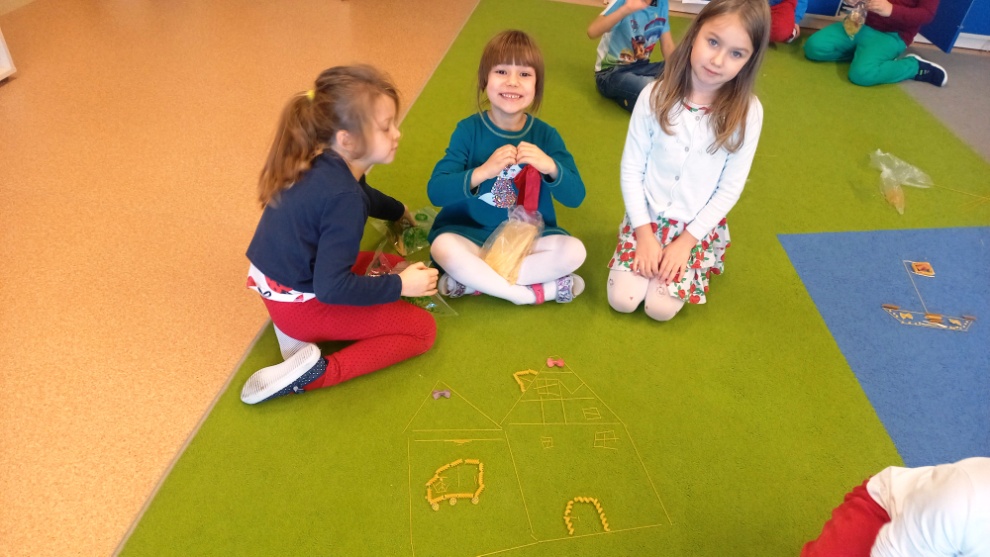 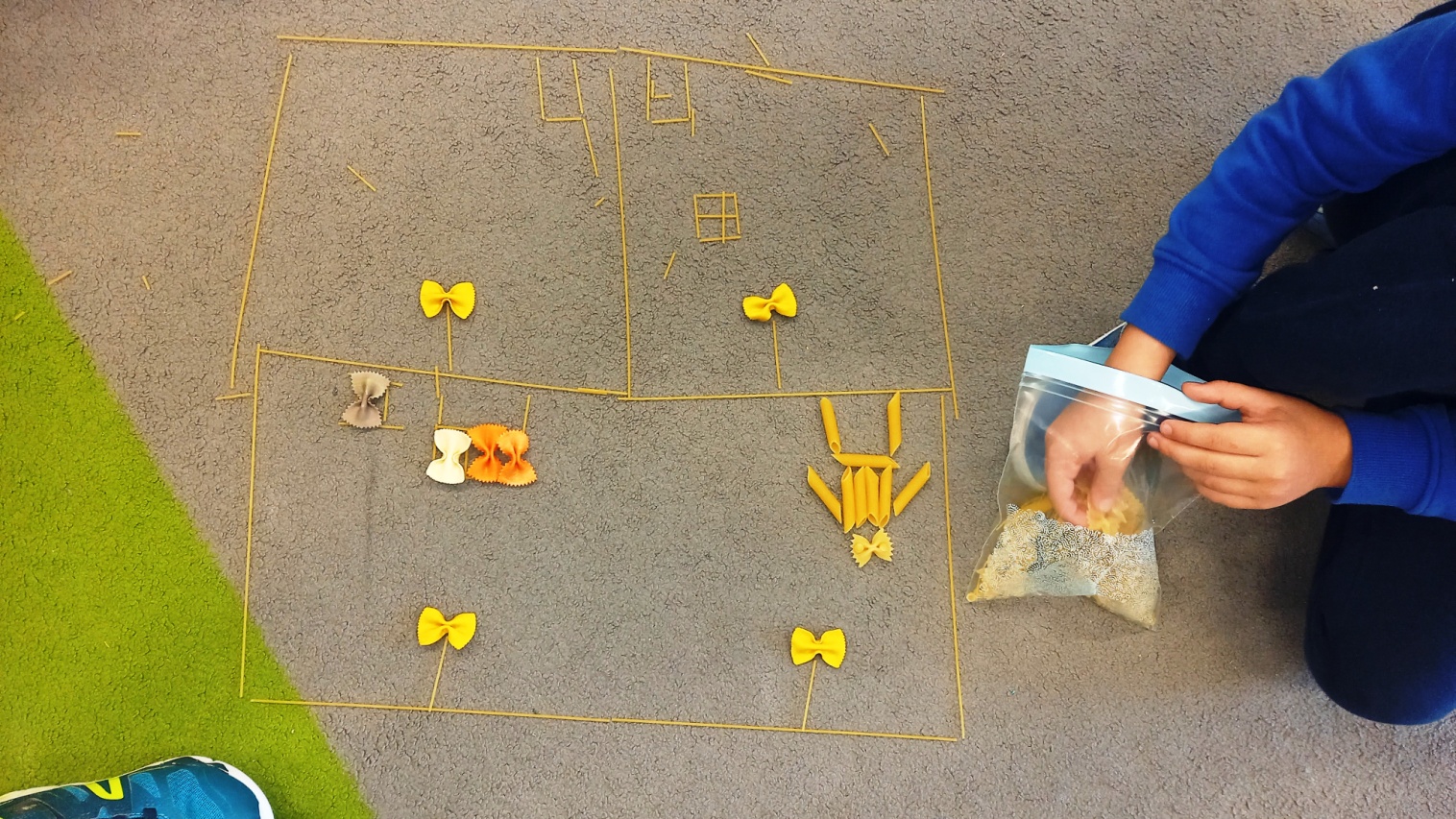 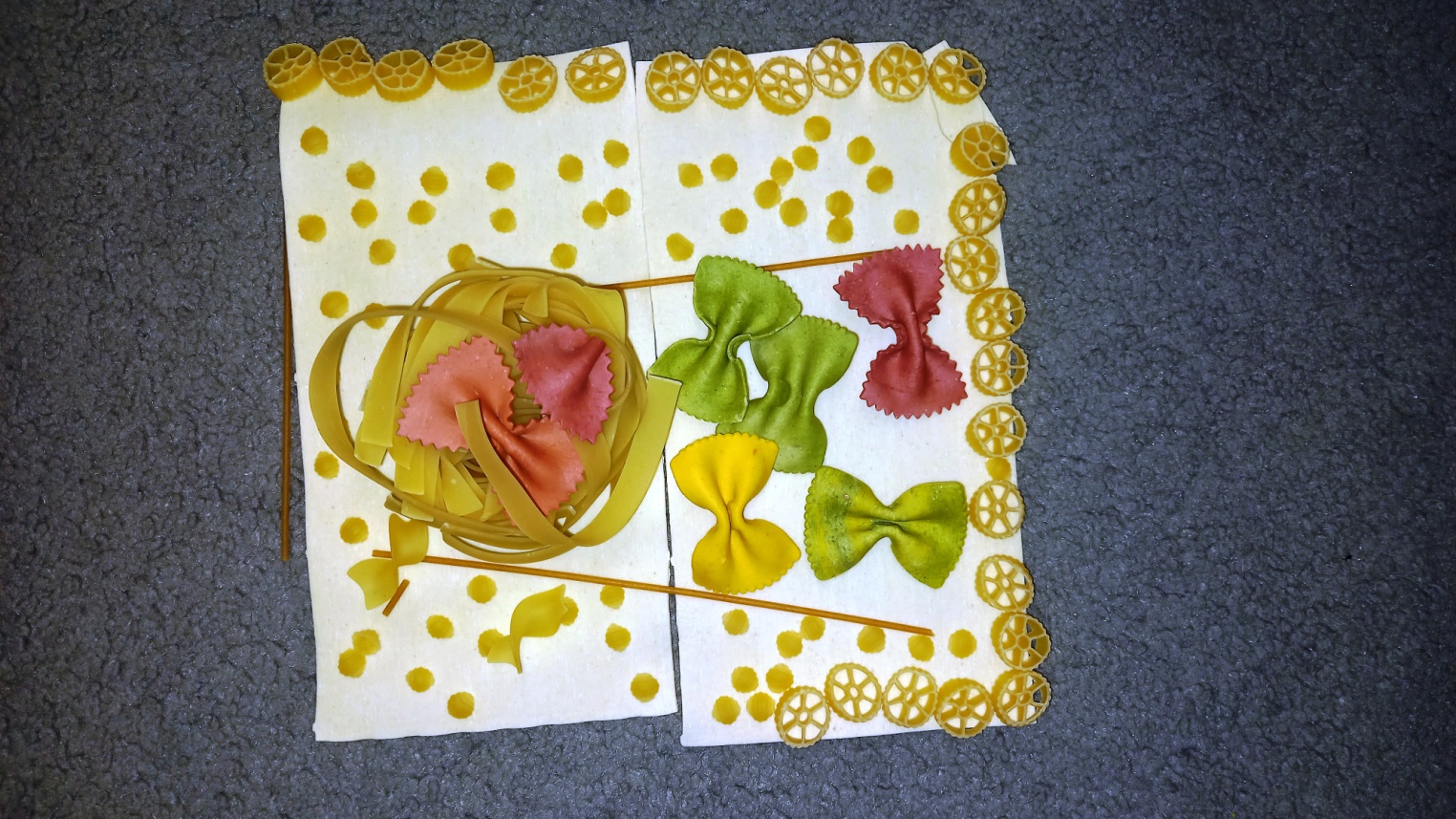 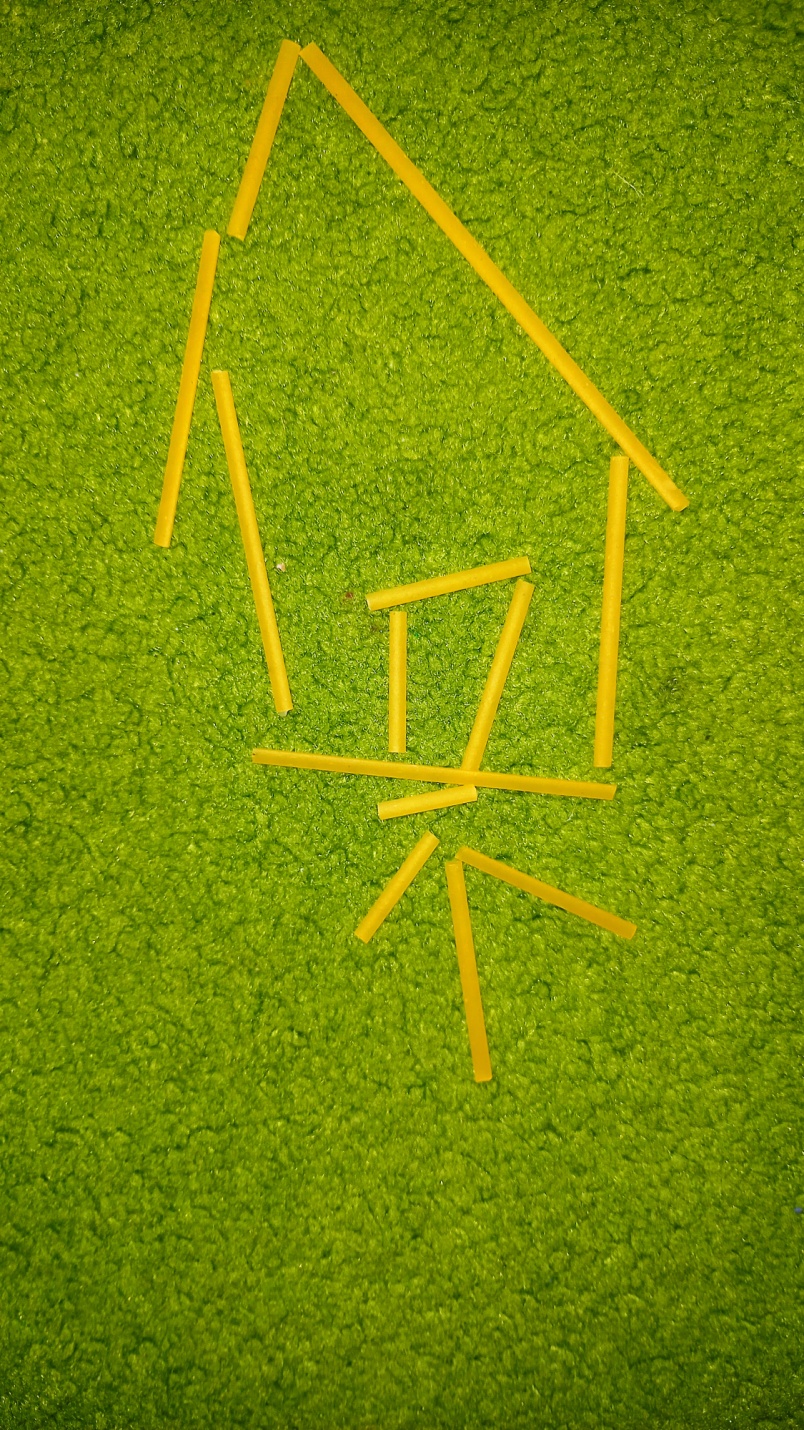 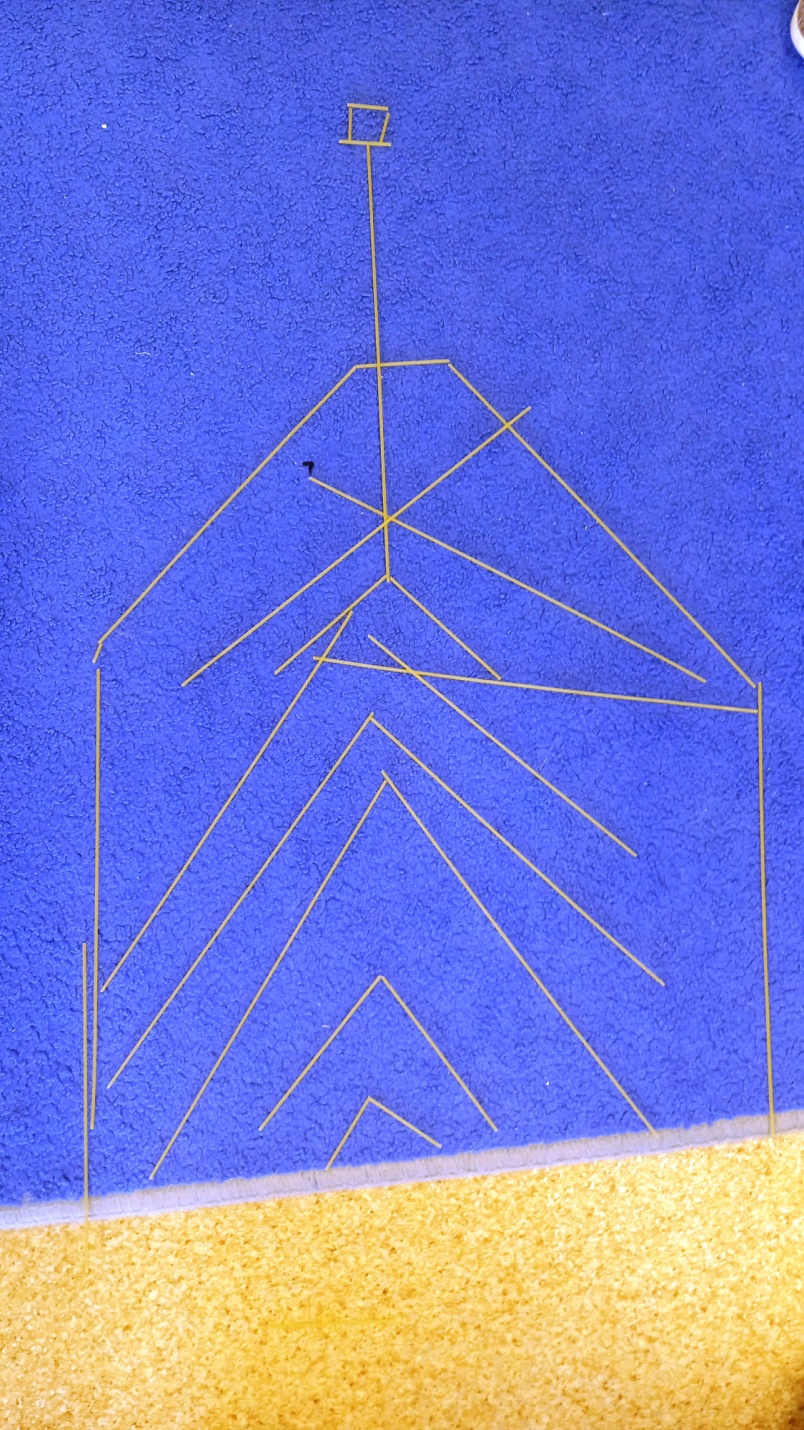 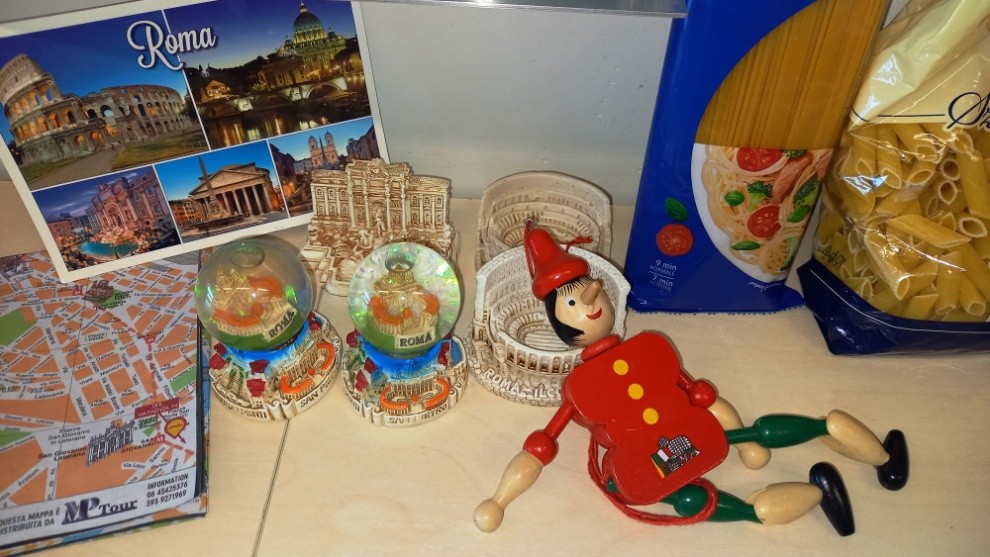 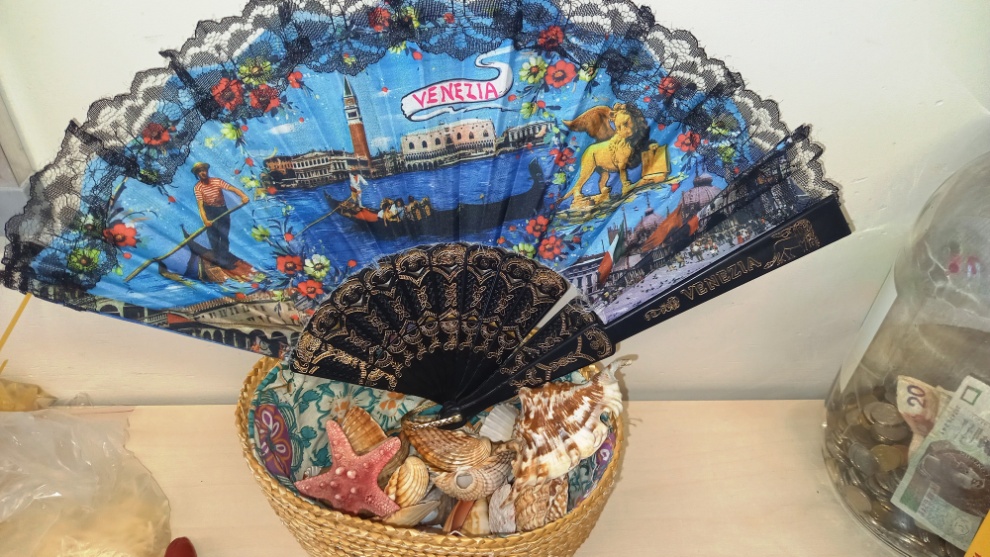 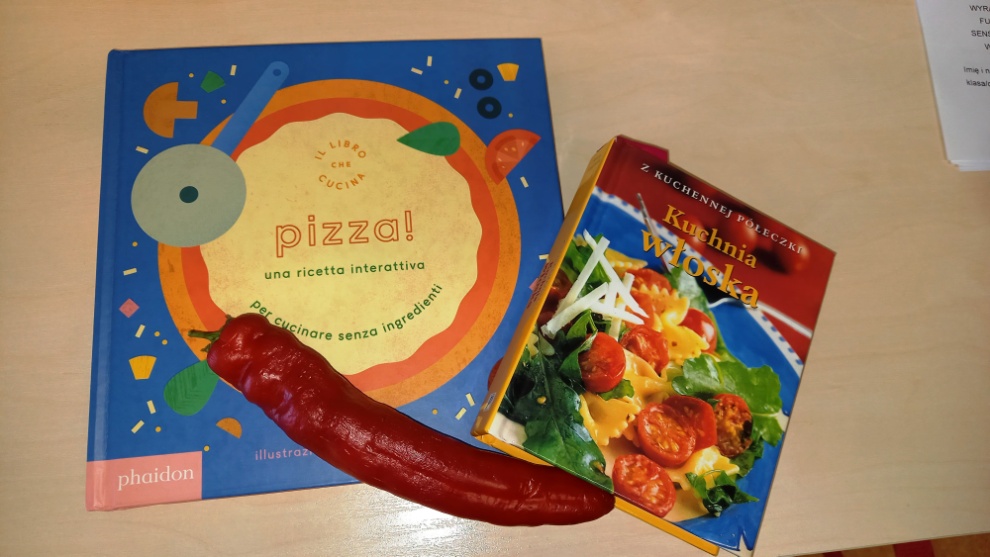 Pamiątki z Włoch przyniesione przez dzieci.Warzywa z plasteliny.
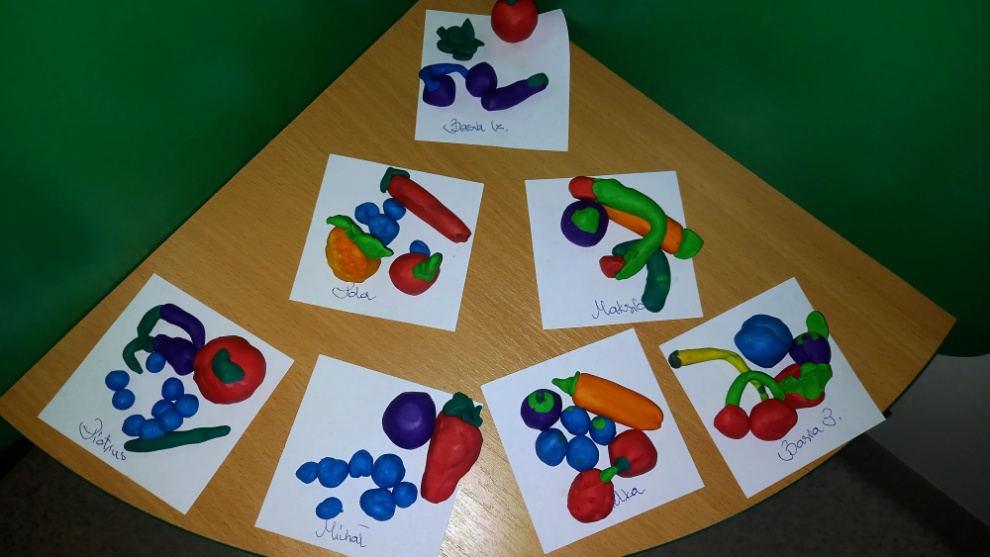 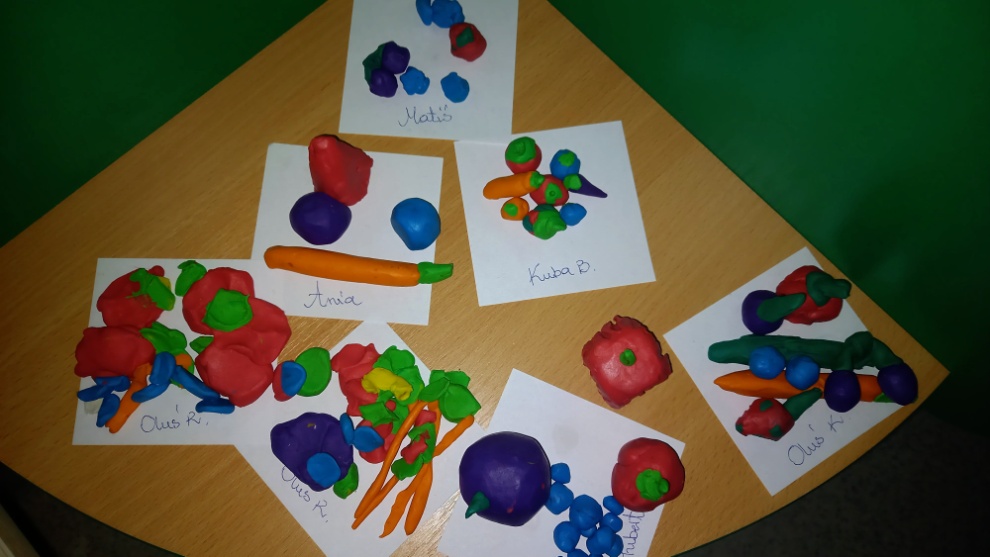